Het Softenon spreekuurin de Sint Maartenskliniek
1
Geschiedenis
2009
Eerste maal bijeenkomst Softenon slachtoffers in Sint Maartenskliniek bijgewoond 
Eerste patiënten in SMK
Erkende Softenon slachtoffers
Patiënten met afwijkingen ledematen met vraag of zij slachtoffer kunnen zijn
Inrichting en scholing behandelteam revalidatie
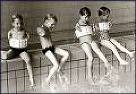 2
Geschiedenis
2010
Literatuur onderzoek
Opstellen inventarisatielijst schade door Softenon blootstelling
Internationale contacten
Contergan Stiftung
Prof. Peeters, Rhein Sieg Klinik, Nümbrecht	
EDRIC
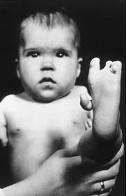 3
Geschiedenis
2010
Uitbreiding expertise
Intern in SMK: orthopeed J. van Loon, orthopeed vd Pluijm (schouder)
Extern Radboud UMC:
		Vasculaire geneeskunde
		Cardioloog met expertise congenitale 			afwijkingen en late gevolgen
		Audiologisch centrum
		Specialistische tandheelkunde
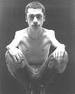 4
Geschiedenis
2010-2015
Continuering polikliniek SMK
Continuering behandelteam SMK
Uitnodigingen voor internationale congressen en symposia
Toenemende ervaring en inzicht in lange termijn schade
Continuering themadagen 2 x per jaar
	bijdrage behandelteam
	bijdrage externe deskundigen
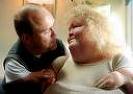 5
2015
Formalisering samenwerking
Subsidie werving door NESOS
Start opzet expertise centrum
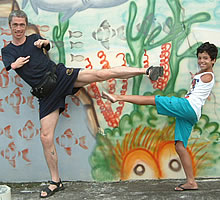 6
Toekomst?
Continuering polikliniek met expertise voor erkende en “nieuwe” Softenon slachtoffers
Uitbreiding team met PA  
Continueren kennis uitwisseling internationaal
7